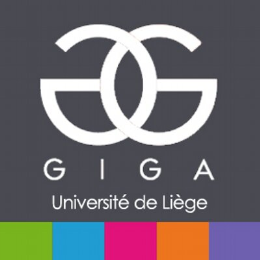 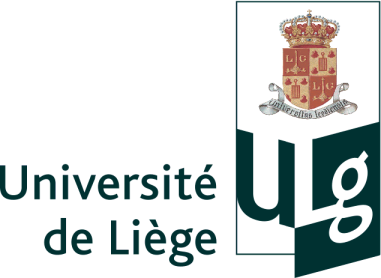 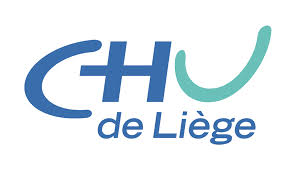 Effect of citrate anticoagulation on CO2 extraction during low flow extracorporeal veno-venous CO2 removal therapy.
P Morimont, S Habran, R Hubert, T Desaive, F Blaffart, D Hella, J Guiot, 
A Pironet, N Janssen, P Dauby, B Lambermont

GIGA-Research Cardiovascular Sciences
University Hospital of Liege
Belgium
INTRODUCTION
Low flow extracorporeal veno-venous CO2 removal therapy (ECCO2RT) in addition to mechanical ventilation is used to remove CO2 while allowing protective ventilation during ARDS. 

 However, this technique requires systemic anticoagulation that may induce severe bleeding in critically ill patients. 

 An alternative method would consist in using citrate anticoagulation of ECCO2RT device. 

The aim of this study was to assess the effect of citrate anticoagulation on CO2 extraction during ECCO2RT.
METHODS
This study was performed on an experimental model of severe hypercapnic acidosis performed in 2 groups of 3 pigs. 

 In the first group (heparin group), pigs were anticoagulated with a standard protocol of unfractionated heparin while citrate was used for ECCO2RT device anticoagulation in the second group (citrate group).
METHODS
After sedation, analgesia and endotracheal intubation via a cervical tracheostomy, pigs were connected to a volume-cycled ventilator (tidal volume 10mL/Kg, respiratory rate 20/min, FiO2 1.0, PEEP 5cmH2O). 
  Severe hypercapnic acidosis was obtained by reducing tidal volume by half. ECCO2RT was started in both groups when arterial pH was lower than 7.2. 
 Pump Assisted Lung Protection (PALP, Maquet, Germany) system was used with two small cannulas to remove CO2. Blood flow in the PALP was successively set at 200, 400, 600 and 0 mL/min, each setting lasting 60 minutes. 
 In heparin group, systemic anticoagulation was performed with ACT monitoring.  In citrate group, regional citrate anticoagulation of ECCO2RT device was performed with calcium rate control (similarly to CRRT).
 Sweep gas flow was set at 10 L/min. CO2 extraction, arterial pH, PaCO2 as well as systemic and pulmonary pressures were continuously followed.
RESULTS
A trend toward better CO2 extraction was observed in the citrate group but not statistically significant as compared to the heparin group. 
 Mean arterial pH was normalized to 7,37 ± 1.4 at an extracorporeal blood flow of 400 mL/min, coming from 7,11 ± 1.3. 
 Arterial pH did not significantly changed in citrate group as compared to heparin group.
CONCLUSIONS
Using regional citrate anticoagulation during ECCO2RT is feasible and could lead to less hemorrhagic complications.

 CO2 extraction was not statistically different in citrate group as compared to heparin group but there was a clear trend towards better CO2 extraction at blood flow rates of 400 mL/min.